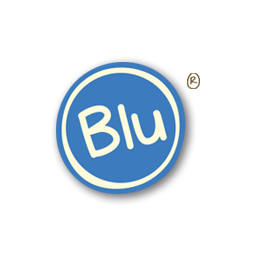 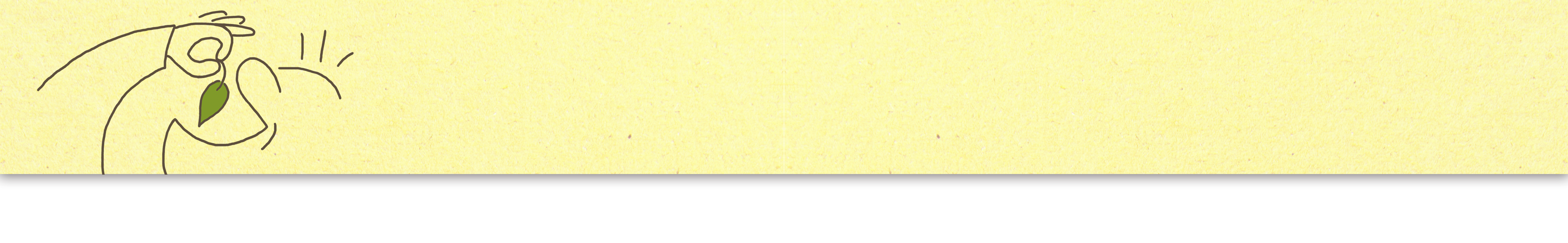 … diese Bilder zeigen die Pflanzenqualität und Liefergröße von heute.